RANO UPOZORAVANJE I UZBUNJIVANJE
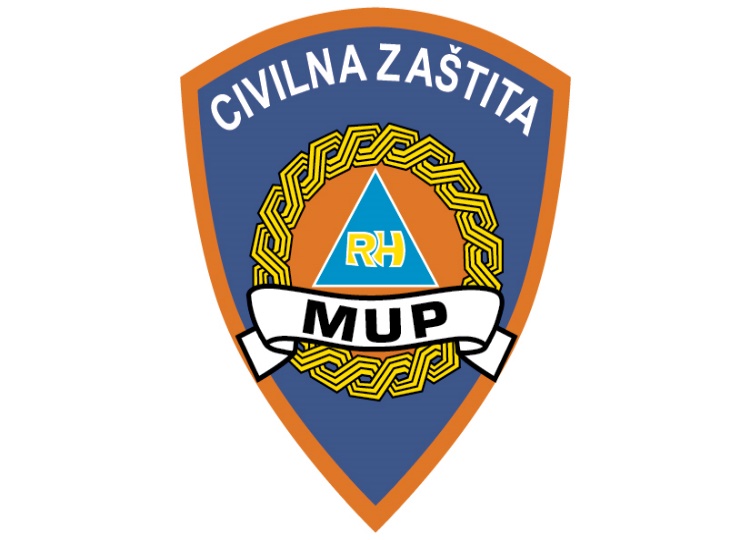 Davor SpevecMINISTARSTVO UNUTARNJIH POSLOVARAVNATELJSTVO CIVILNE ZAŠTITESEKTOR 112
RANO UPOZORAVANJE I UZBUNJIVANJE
ZAKONSKA OSNOVA
Zakon o sustavu civilne zaštite (NN 82/15, 118/18, 31/20, 20/21, 114/22)
Uredba o jedinstvenim znakovima za uzbunjivanje  (NN 61/16)
Pravilnik o postupku uzbunjivanja stanovništva (NN 69/16)
Pravilnik o tehničkim zahtjevima sustava javnog uzbunjivanja stanovništva (NN 69/16)
Pravilnik o postupku primanja i prenošenja obavijesti ranog upozoravanja, neposredne opasnosti te davanju uputa stanovništvu (NN 67/17)
Zakon o sustavu civilne zaštite
Čl.12. Ministarstvo je nadležno za sljedeće poslove:
– uspostavlja i upravlja jedinstvenim sustavom uzbunjivanja u Republici Hrvatskoj i provodi uzbunjivanje i obavješćivanje stanovništva
– daje suglasnost pravnim osobama na projekte sustava za uzbunjivanje
Čl. 38.
Pravne osobe – operateri dužni su uspostaviti i održavati sustav uzbunjivanja u perimetru stvarnih rizika za građane
Čl. 39.
Vlasnici i korisnici objekata u kojima se okuplja ili istodobno boravi više od 250 ljudi te odgojne, obrazovne, zdravstvene i druge ustanove, prometni terminali, sportske dvorane, stadioni, trgovački centri, hoteli, autokampovi, proizvodni prostori i slično, u kojima se zbog buke ili akustičke izolacije ne može osigurati dovoljna čujnost sustava za javno uzbunjivanje, dužni su uspostaviti i održavati odgovarajući interni sustav za uzbunjivanje i obavješćivanje
Uredba o jedinstvenim znakovima za uzbunjivanje
Ovom Uredbom propisuju se znakovi za uzbunjivanje stanovništva, vatrogasnih i drugih postrojbi civilne zaštite, izdavanje priopćenja za stanovništvo i način upoznavanja stanovništva sa znakovima za uzbunjivanje
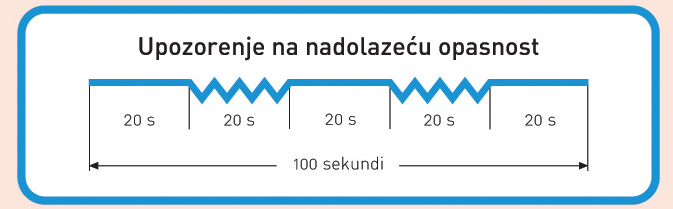 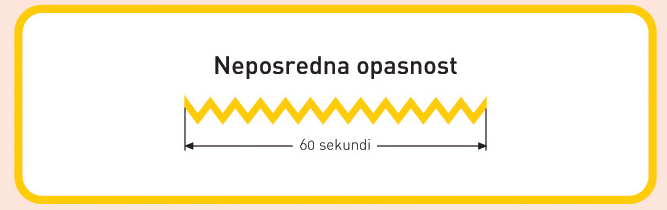 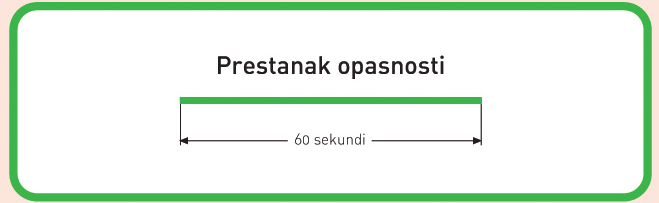 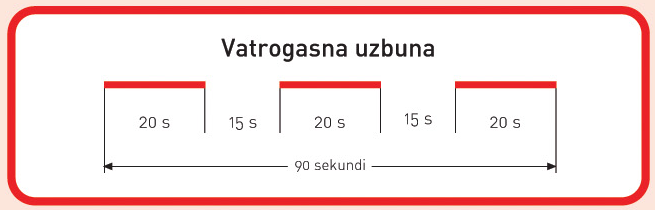 Pravilnik o postupku uzbunjivanja stanovništva
subjekti i sredstva za uzbunjivanje stanovništva:
uzbunjivanje i obavješćivanje stanovništva provode centri 112 
u jedinstveni sustav uzbunjivanja u RH uključuju se i sljedeći subjekti:
- pravne osobe koje svojom vrstom djelatnosti; može ugroziti život ili zdravlje ljudi ili okoliša, opskrba energijom i vodom, proizvode, skladište, prevoze, prerađuju ili u tehnološkom procesu postupaju s opasnim tvarima
- vlasnici i korisnici objekata u kojima se okuplja veći broj ljudi 
- vatrogasne postrojbe 
- ostali vlasnici i korisnici sirena    
za uzbunjivanje i obavješćivanje stanovništva koriste se sirene, razglasni uređaji, elektronički mediji te SMS poruke
Pravilnik o postupku uzbunjivanja stanovništva
postupak za uzbunjivanje i obavješćivanje stanovništva o nastanku opasnosti:
uzbunjivanje stanovništva obavlja se propisanim jedinstvenim znakovima za uzbunjivanje
nadležni centar 112 davanjem priopćenja obavještava stanovništvo o vrsti opasnosti i mjerama koje je potrebno poduzeti
priopćenja za stanovništvo emitiraju se neposredno iza danog znaka za uzbunjivanje putem:
- sirena,
- razglasnih uređaja,
- elektroničkih medija,
- SMS poruka.
Pravilnik o tehničkim zahtjevima sustava javnog uzbunjivanja stanovništva
Ovim Pravilnikom propisuju se tehnički zahtjevi sustava javnog uzbunjivanja stanovništva koji se primjenjuju kod izgradnje novih kapaciteta te rekonstrukcije i modernizacije postojećih kapaciteta sustava javnog uzbunjivanja stanovništva.

 Sustav javnog uzbunjivanja i obavješćivanja stanovništva sastoji se od sustava koji se temelji na sirenama internih sustava uzbunjivanja i obavješćivanja objekata čiji su vlasnici i korisnici dužni iste uspostaviti temeljem članka 39. Zakona o sustavu civilne zaštite te elektroničkih medija
KORIŠTENJE EU FONDOVA- PROJEKT MSU RH
Projektom „Modernizacija sustava za uzbunjivanje u RH“ provesti će se aktivnosti analize postojećeg stanja,  projektiranja, nabave i implementacije opreme za sustav javnog uzbunjivanja baziranog na sirenama čime će se osigurati: 
modernizacija postojećih elemenata sustava za uzbunjivanje
nabava i instaliranje novih centralnih uređaja za upravljanje i nadzor sirenama
dopuna sustava za uzbunjivanje novim elektroničkim sirenama
moderna i pouzdana komunikacija za upravljanje i nadzor sustava
tehnički preduvjeti za uvezivanje sustava za uzbunjivanje pravnih osoba koje su dužne imati vlastite sustave
fleksibilnost na administrativne i organizacijske promjene kod korištenja sustava
SUSTAV za rano upozoravanje i upravljanje krizama
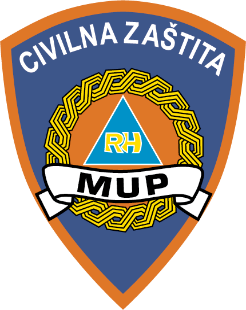 RAVNATELJSTVO CIVILNE ZAŠTITE
U SURADNJI SA
MOBILNIM OPERATORIMA, HAKOM-om & AZOP-om
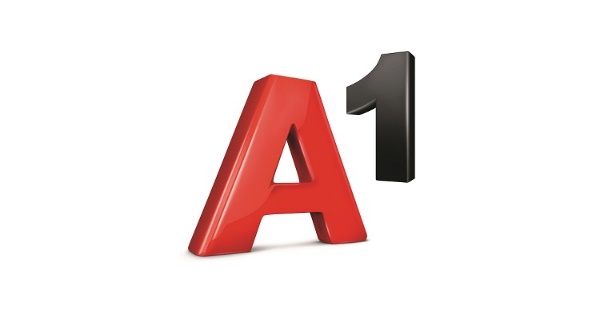 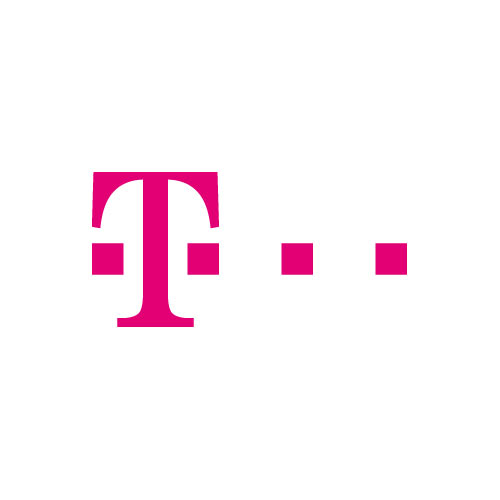 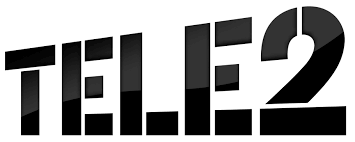 SUSTAV za rano upozoravanje i upravljanje krizama
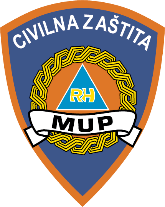 SUSTAV za rano upozoravanje i upravljanje krizama
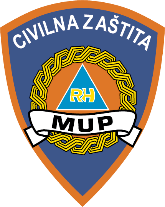 SRUUK je jedinstveno rješenje koje će u realnom vremenu dati nove mogućnosti upravljanja kriznim situacijama

 Jačanje pozicija Hrvatske kao sigurne turističke destinacije

 Smanjenje buduće regulativne obaveze prijavljujući se za 	EU financiranje i smanjenje troškova operatora 

 Društveno odgovorno ponašanje mobilnih operatora donijet će im pozitivan PR 

 Integracija sa aktualnim i novim sustavima javnih baznih stanica
Funkcionalnosti (1/3)
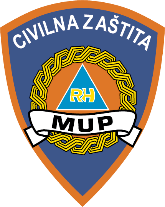 Upravljanje hitnim situacijama
Pruža donositeljima odluka kvalitetnu informaciju o broju korisnika na određenom području

Prikaz kretanja korisnika
Vizualizira korisničko kretanje u blisko realnom vremenu

Cell Broadcast obavijest mobilnim korisnicima
CBC (Cell Broadcast Center) šalje poruku svim mobilnim korisnicima koji su prisutni na proizvoljno odabranom području.
Funkcionalnosti (2/3)
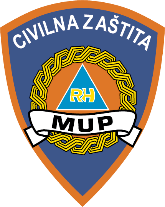 SMS odmah obavijest mobilnim korisnicima
Rješenje će podržavati slanje SMS obavijesti za sve mobilne korisnike svih operatora, koji su pozicionirani u proizvoljno odabranom području

CAP upozoravanje i uzbunjivanje
razmjena upozorenja i signala uzbunjivanja u hitnim situacijama
    putem Common Alerting Protocol (CAP) kao standardiziranog formata

Interna komunikacija
Interni razgovori i razmjena podataka između djelatnika RCZ-a i srodnih tijela (policija, vatrogasne službe, UHS, HAK, javne institucije, turističke organizacije,..)
Funkcionalnosti (3/3)
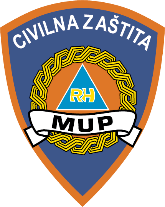 GMLC lokacija (Gateway Mobile Location Centre)
GMLC lokacije pozivatelja temeljene na mrežnim informacijama kad je ostvaren 112 poziv

Napredna mobilna lokacija (AML)
Prikaz GPS lokacijske informacije primljene sa mobilnog uređaja kad je ostvaren 112 poziv

SMS kasnije – obavijest mobilnim korisnicima
Mogućnost gdje bi se obavijesti mogle poslati korisnicima koji su određeno vrijeme prije izvanrednog događaja bili locirani na odabranom području
[Speaker Notes: SMS late treba biti-u u fazi provjere izvedivisti odgovoreno od AZOP-a]
KORISNIČKA SLIKA  u stvarnom vremenu
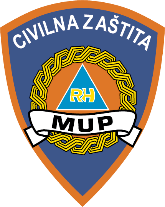 Sustav koji se temelji na lokaciji u stvarnom vremenu za prikazivanje agregiranog kretanja korisnika.
Sa SRUUK su mogući prikazi:
Velikog broja ljudi u isto vrijeme na određenim područjima
Domaći i strani korisnici
U stvarnom vremenu
Poruke strancima na njihovom jeziku
Poruke HR korisnicima u inozemstvu
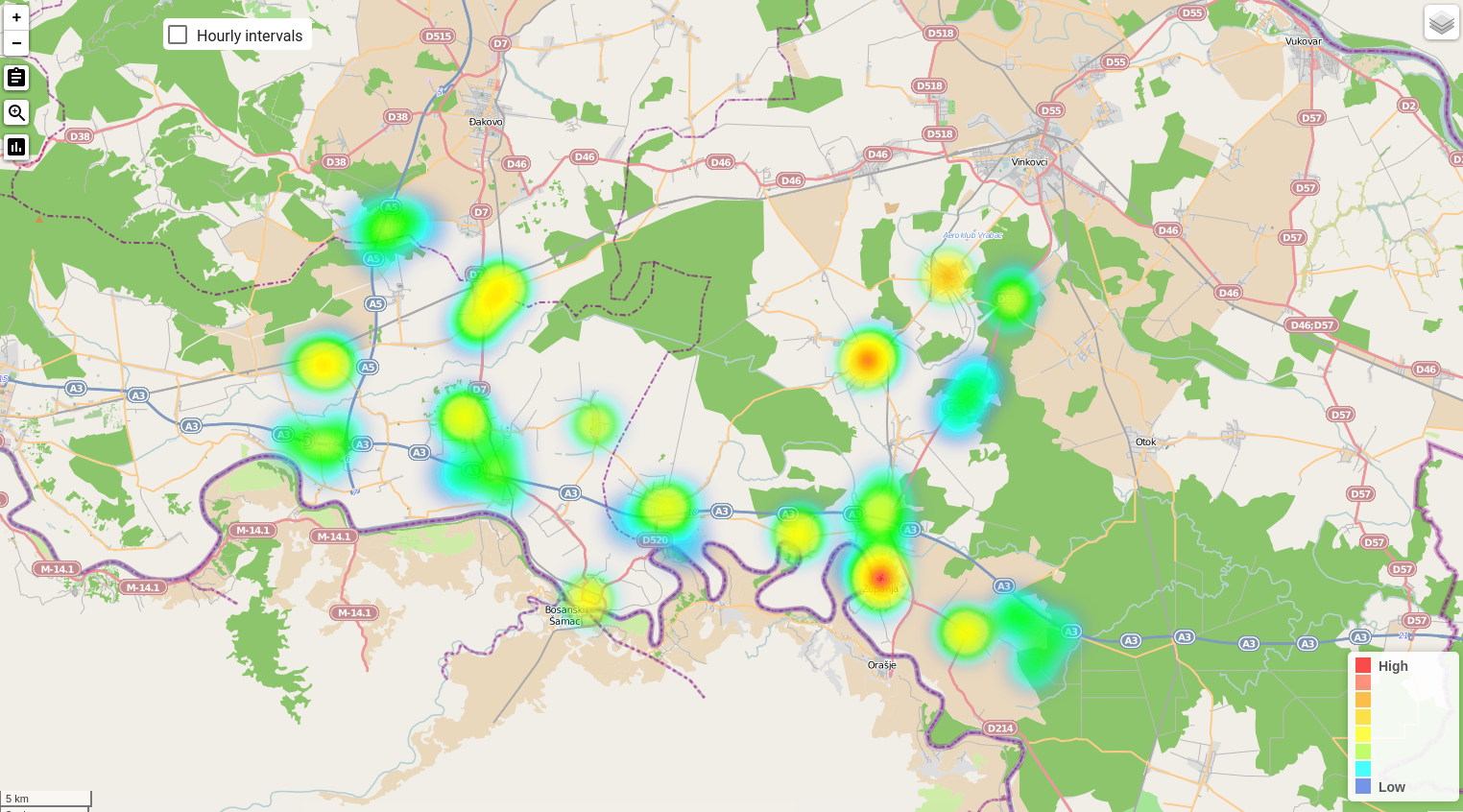 SRUUK - VISOKI NIVO ARHITEKTURE
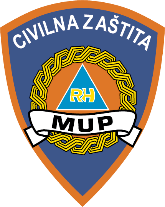 Custom Multitenant Visualization Layer
194
112
192
193
195
……
Location of
installation:

MUP


Mobile Operator 1

Mobile Operator 2

Mobile Operator 3
Data Visualization & Communication
CBC
Database
Operator1 Network Location Steam
Anonymization
SMS Gateway
Operator2 Network Location Steam
Anonymization
SMS Gateway
Operator3 Network Location Steam
Anonymization
SMS Gateway
GMLC & AML input
SUDJELOVANJE U projektu
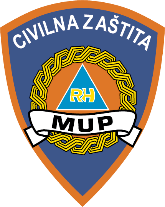 MOBILNI OPERATORI:
Pružaju geopozicionirane podatke za anonimizaciju u blisko realnom vremenu
Instaliraju potrebnu opremu i provode anonimizaciju podataka
Ugrađuju radio pristupnu mrežu u Cell Broadcast System 
Podržavaju slanje hitnih SMS poruka

 HAKOM:
Dozvoljava regulatorni okvir za podržavanje projekta
Savjetodavna funkcija

 AZOP:
Nadgleda zaštitu privatnosti
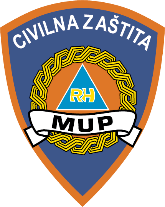 ZAKLJUČAK
Bez EU fondova ne bi bilo projekta

Projekt je usklađen s EU direktivama članak 10. EECC direktive 

Zaštita osobnih podataka je imperativ

Veliki iskorak u ranom upozoravanju građana
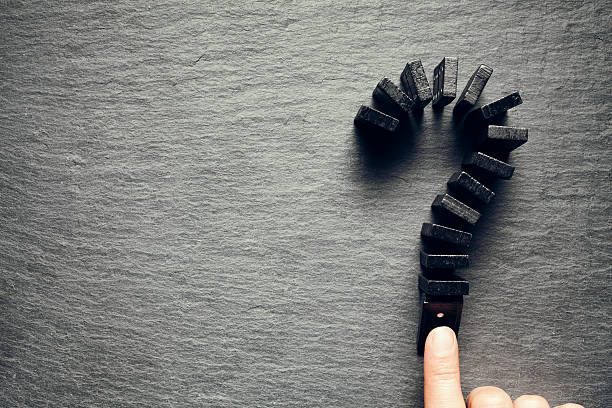 Obrada žurnog poziva
Praćenje pomoću izvještaja i statistike
pomoću statistike može se zaključiti:
s kojeg je broja poziv upućen i koliko je vremena proteklo do javljanja operatera
koja je pitanja operater - koordinator postavio i koje savjete dao osobi koja je pozivom dojavila hitnu situaciju
kakve je upute operater dobio kroz akcijski plan i kada ih je proveo 
vrsta i identitet resursa poslanih na mjesto događaja
koliko je vremena prošlo prije nego su dodijeljeni  resursi potvrdili svoj zadatak i koliko im je vremena  trebalo za izvršenje zadatka
Sve navedeno su samo neki primjeri izvješća koja se mogu izraditi
Pitanja?
Copyright Veleučilište Velika Gorica                                            izradio: Davor Spevec mag.pol.                                         Operativni centri i komunikacijski sustav
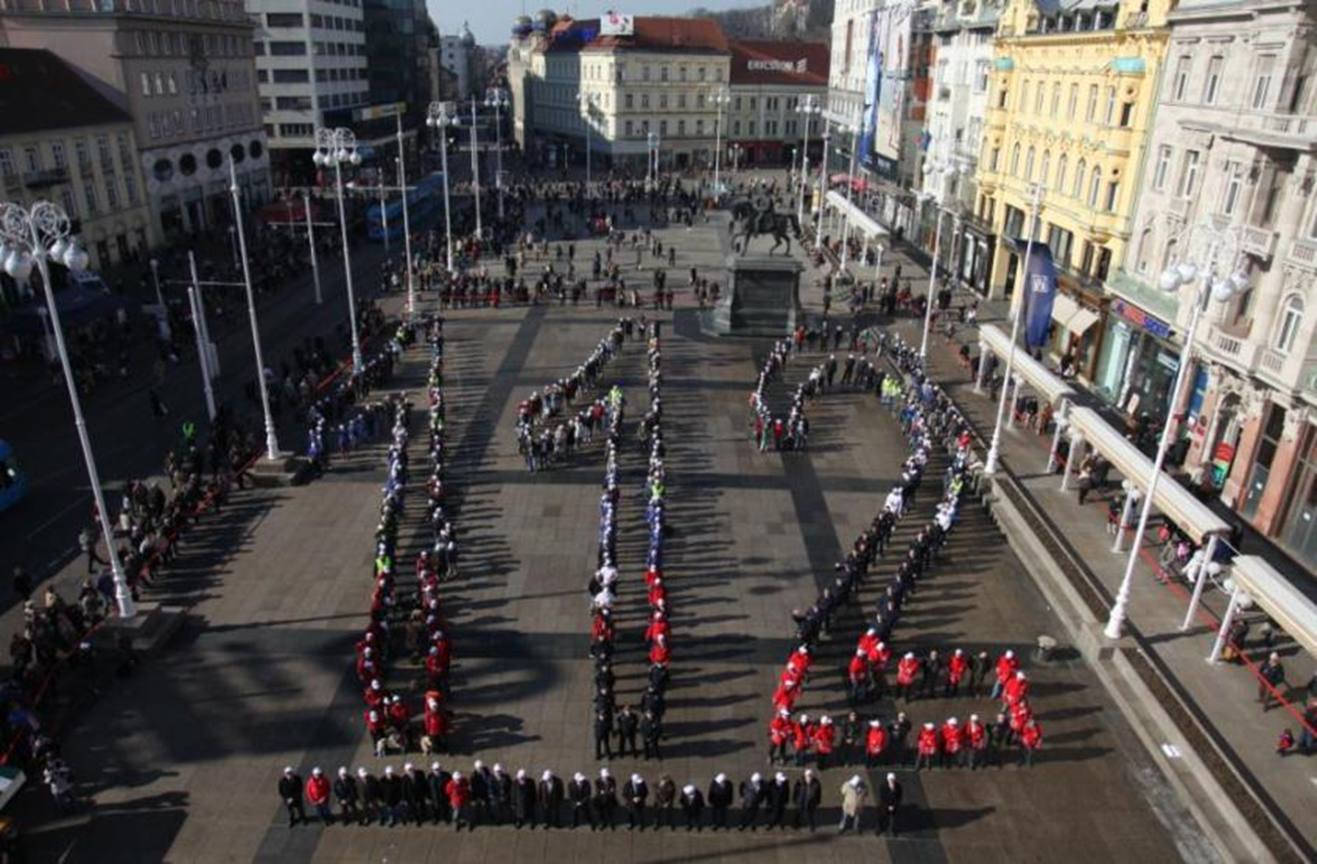 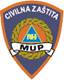 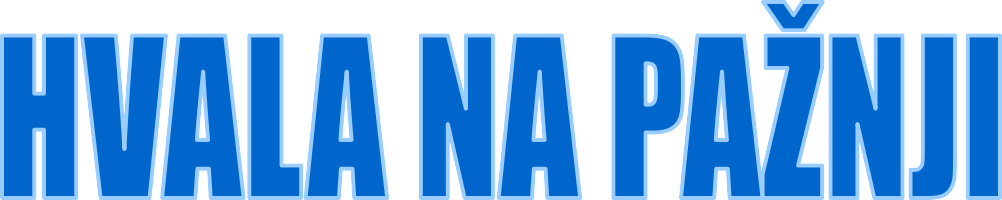